Добро пожаловать в страну выученных уроков! Удачного вам путешествия!
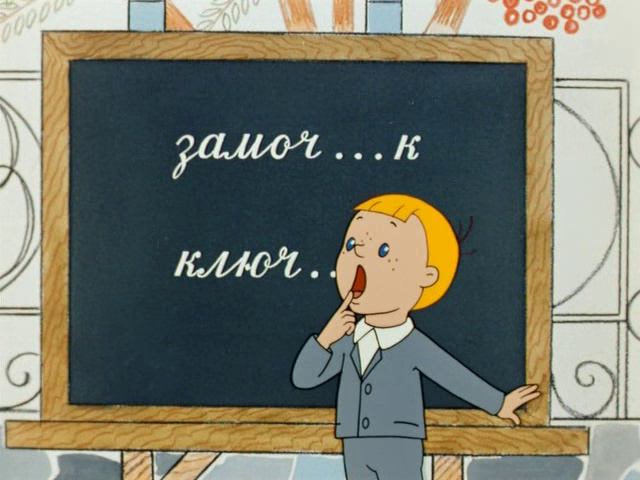 Большакова Анастасия
Сказочная шкатулка
Дверь в тайную комнату
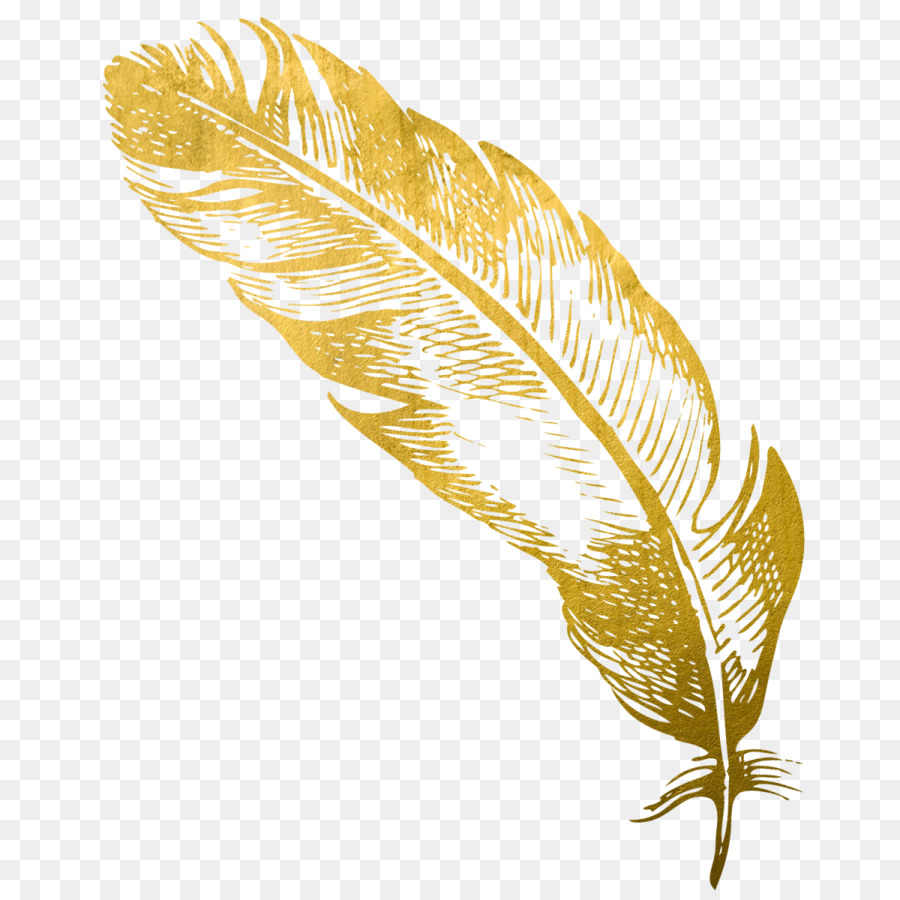 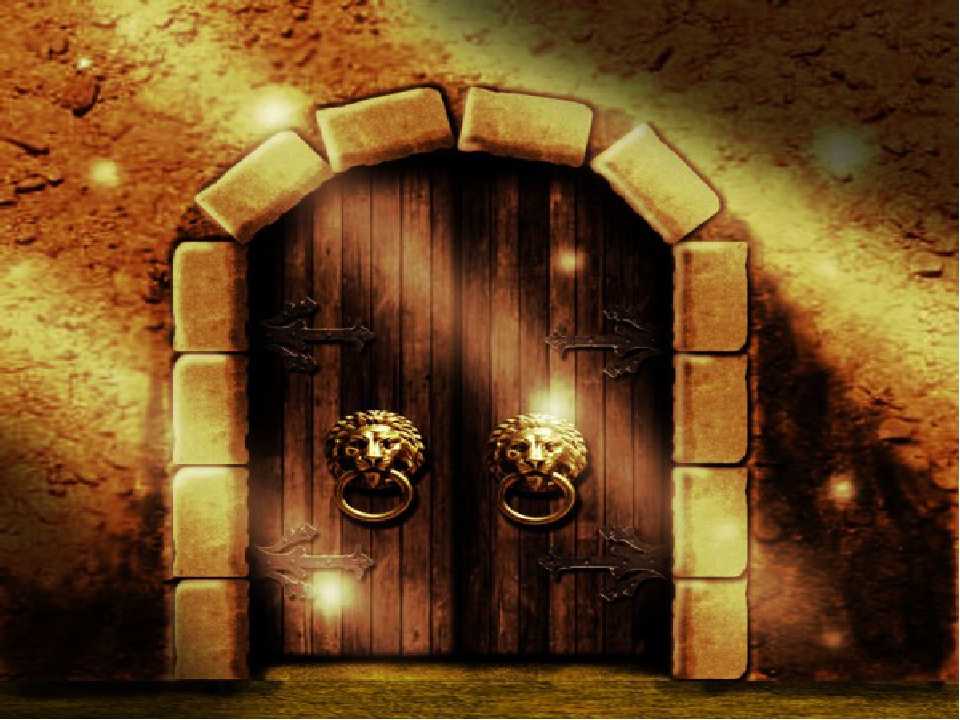 Перо русского языка
Всё прошли?
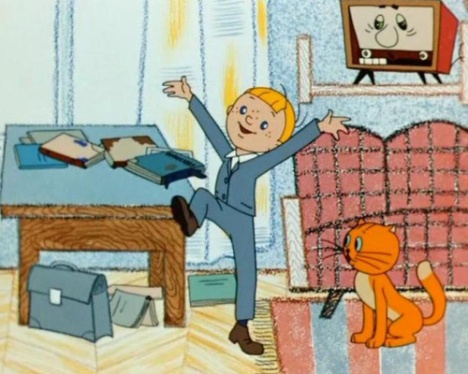 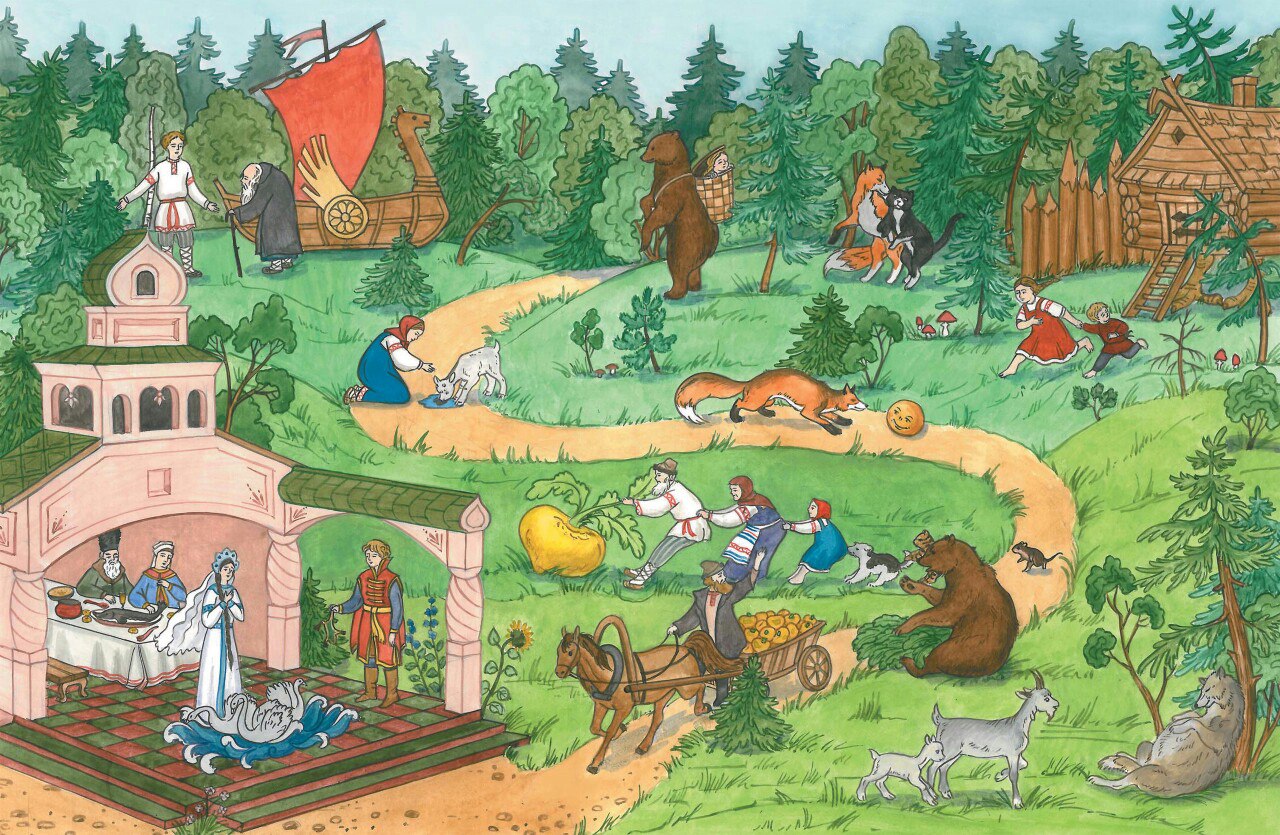 1
3
2
4
5
6
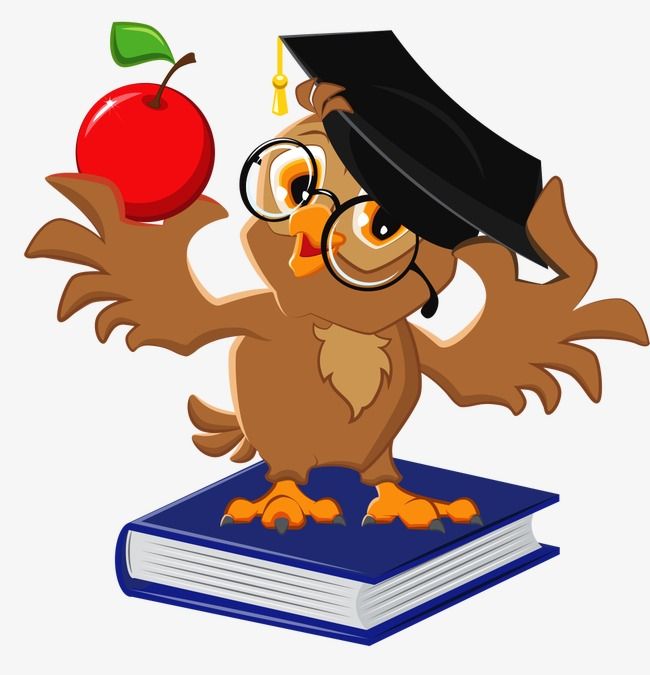 1
3
4
2
5
6
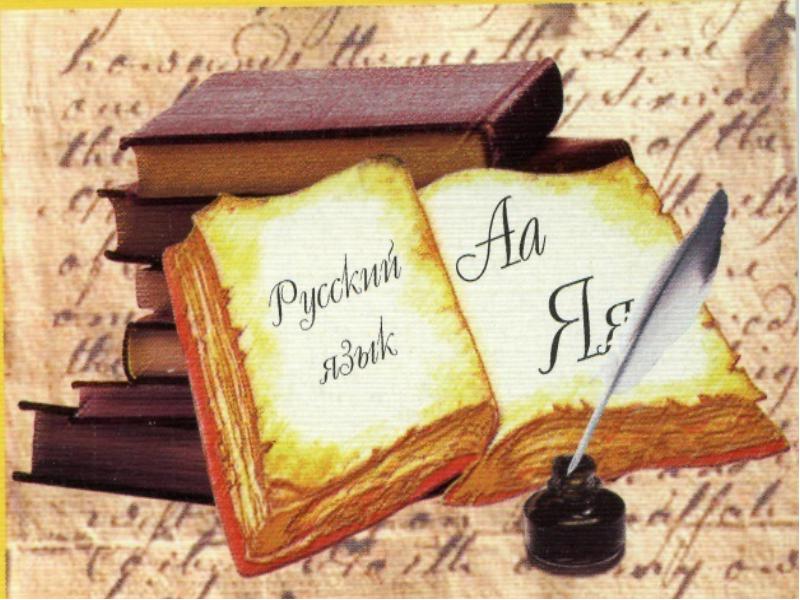 3
2
1
4
5
6
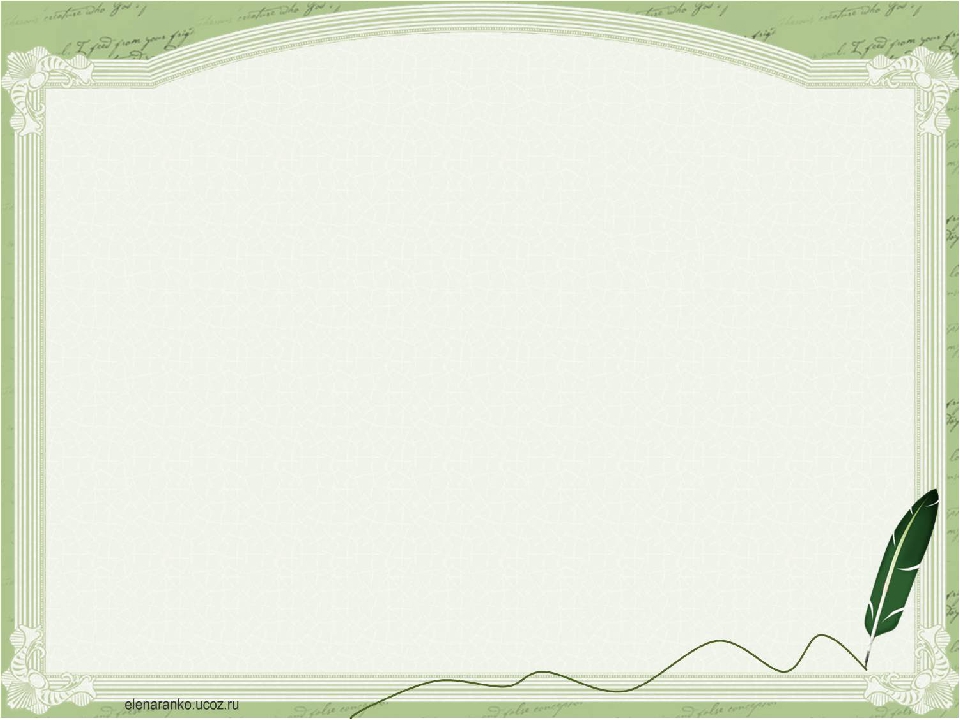 Определите русский эквивалент данным иноязычным словам.Скульптор, апатия, цитадель, паритет, круиз, фальстарт, шоумен, оптимист, кампания, менеджер.
ВЕРНУТЬСЯ К ВЫБОРУ
Найдите общее прилагательное для этих слов. Будут ли различаться их значения в паре?Лапа и услугаСлед и ягода Ухо и душа Холодность и плавник
ВЕРНУТЬСЯ К ВЫБОРУ
не гонял
вода
телята
Куда
ежовые
язык
рукавицы
на киселе
в
вертится
как
ВЕРНУТЬСЯ К ВЫБОРУ
кануть
на
Макар
седьмая
Найдите однокоренные слова и докажите свой выбор. Столовая, столешница, столяр, престол, столица, застолье, столп, столетник, настольный.
ВЕРНУТЬСЯ К ВЫБОРУ
Подберите к следующим словам синонимы в необходимом роде.Удача – (м.р.)Мираж – (ж.р.)Веер – (ср.р.)Безделье – (ж.р.)Дом – (ж.р.)Сплетня – (м.р.)Эпидемия – (м.р.)Искусство – (ср.р.)
ВЕРНУТЬСЯ К ВЫБОРУ
ПеревертышиДогадайтесь, какие известные фразы здесь спрятаны.• Зайцам симпатизировать - дома не сидеть. (Волков бояться - в лес не ходить) • У орла один раз нечистый украл кружочек колбасы. (Вороне где-то бог послал кусочек сыра) • Слышу, спускается быстро из ямы извозчик, оседлавший сена тележку • Секунду умирай - секунду бездельничай.
ВЕРНУТЬСЯ К ВЫБОРУ
ВЕРНУТЬСЯ К ВЫБОРУ
Какие местоимения мешают ехать по дороге?
Назовите 10 слов, что ДЕЛАЕТ осенний лист.
ВЕРНУТЬСЯ К ВЫБОРУ
Какой алфавит состоит всего из 6 букв?
ВЕРНУТЬСЯ К ВЫБОРУ
Сочините буриме.1.Цветок – мотылекзовущий – цветущий2. Картинка – рябинкаголодный - угодный
ВЕРНУТЬСЯ К ВЫБОРУ
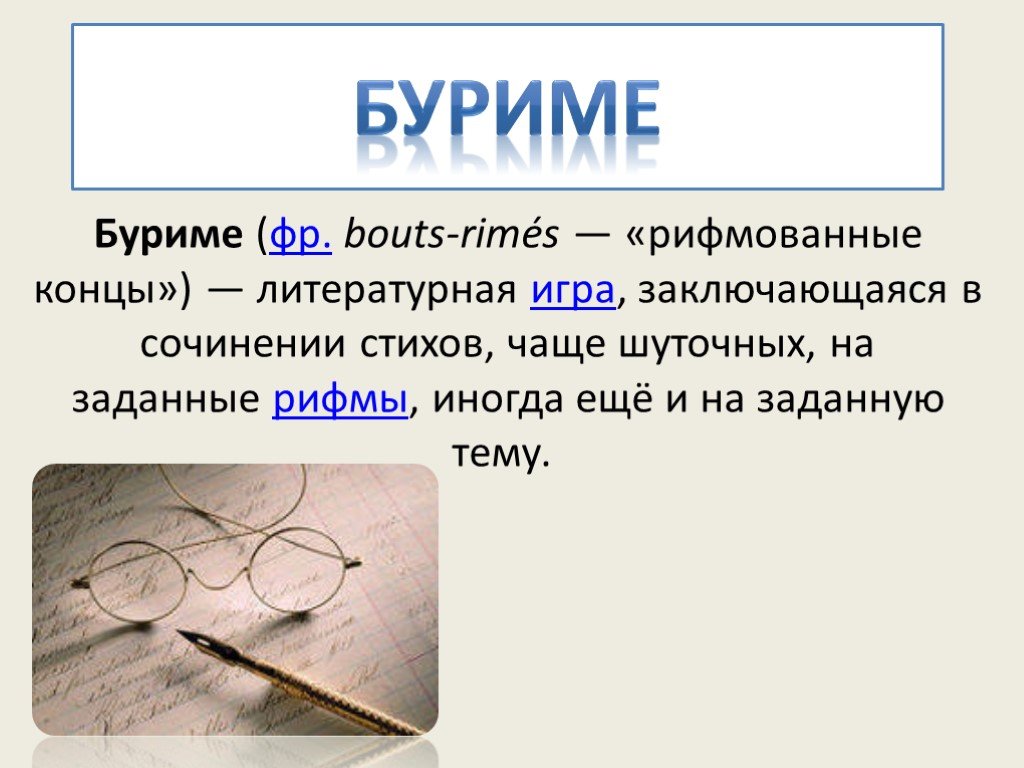 Отгадайте ребусы и дайте определение получившимся ответам.
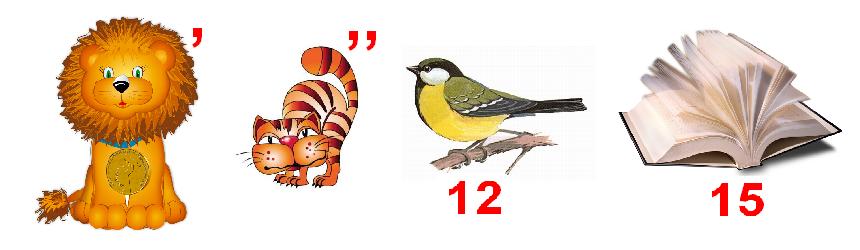 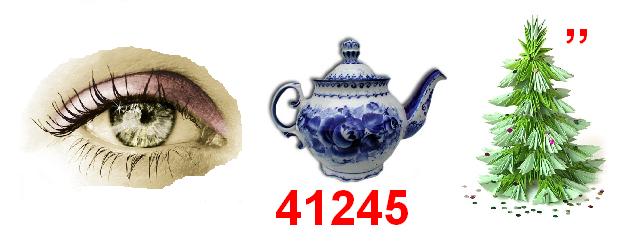 ВЕРНУТЬСЯ К ВЫБОРУ
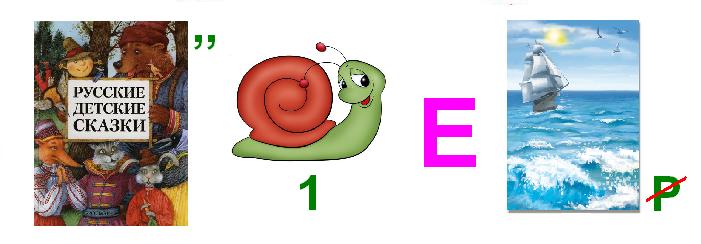 ВЕРНУТЬСЯ К ВЫБОРУ
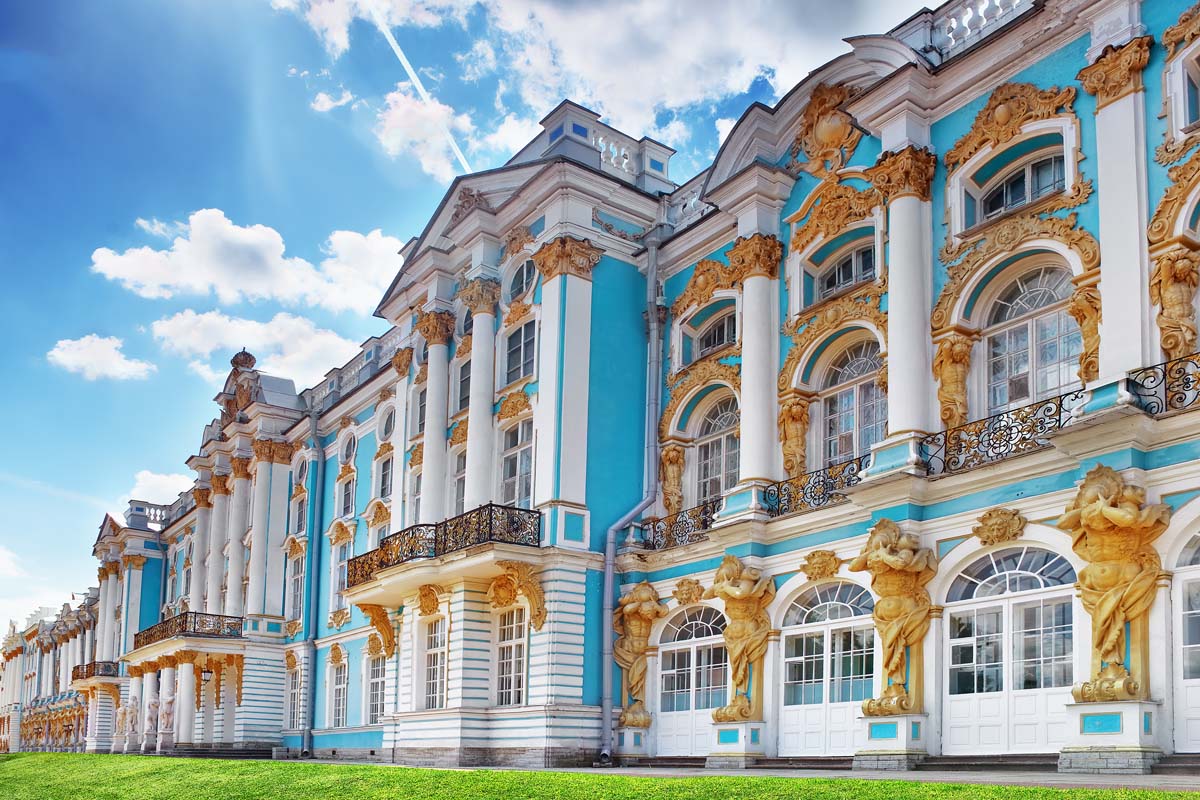 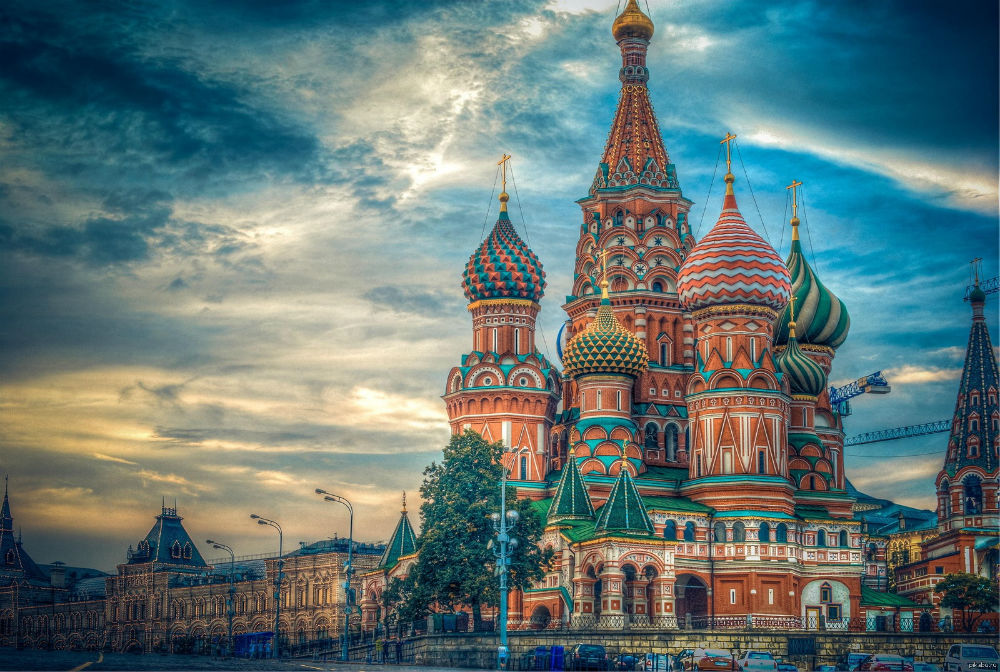 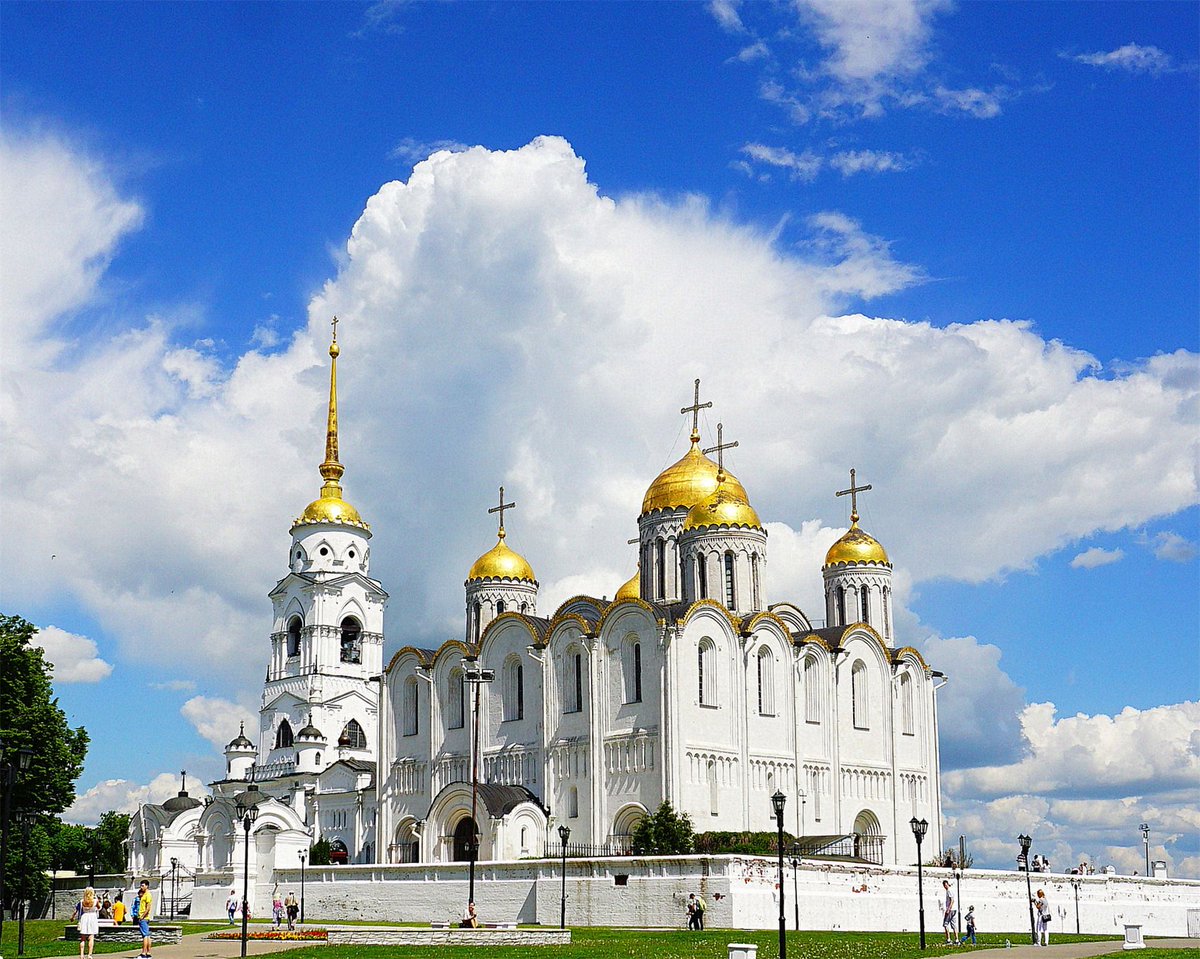 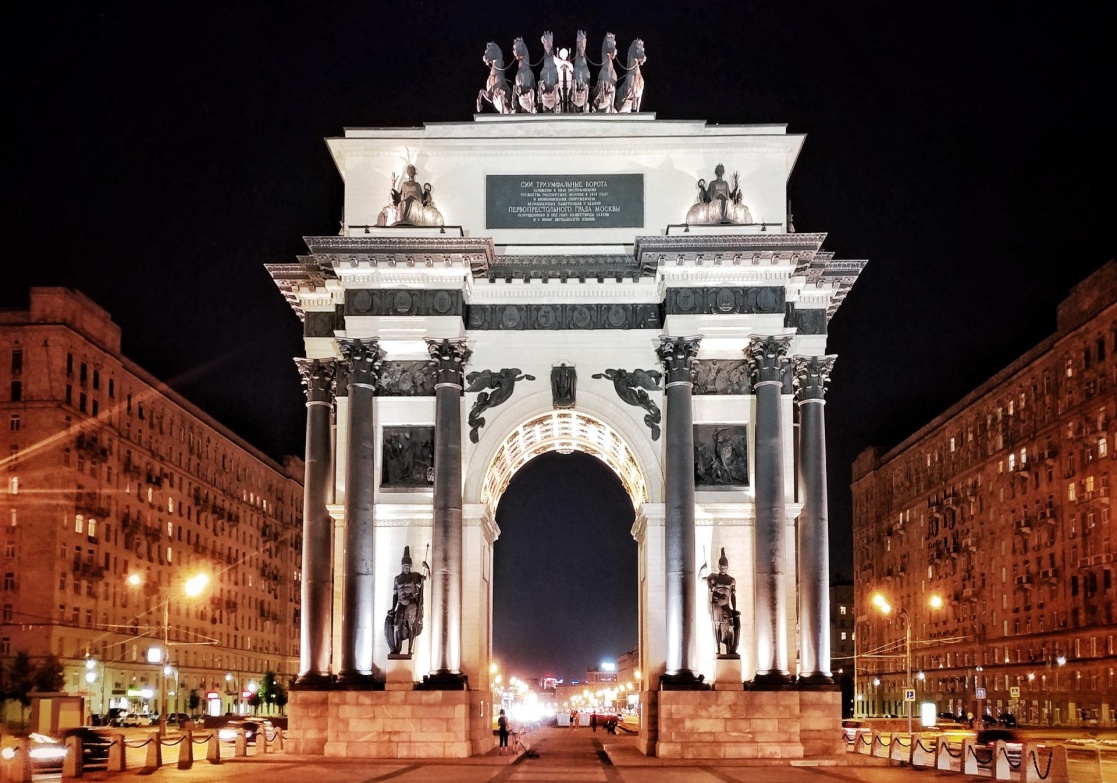 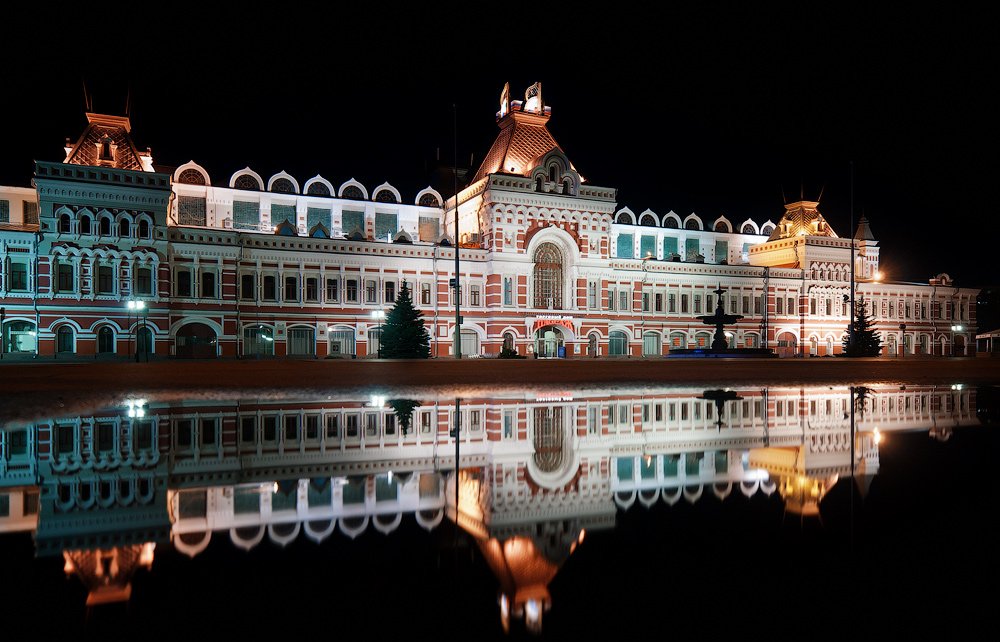 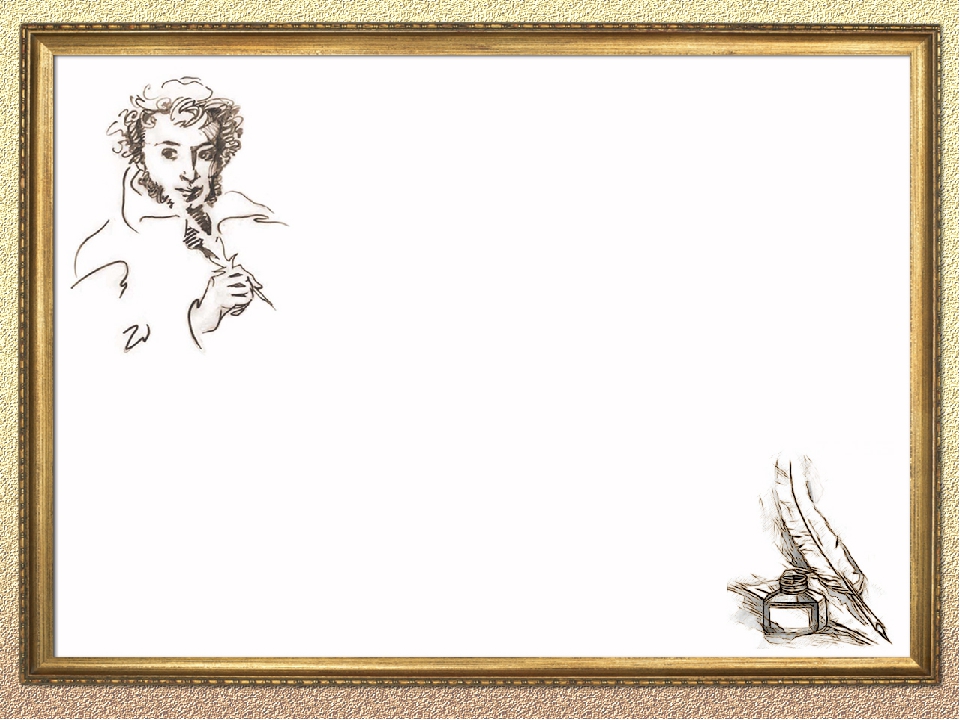 Угадайте название произведения по эмоджи:
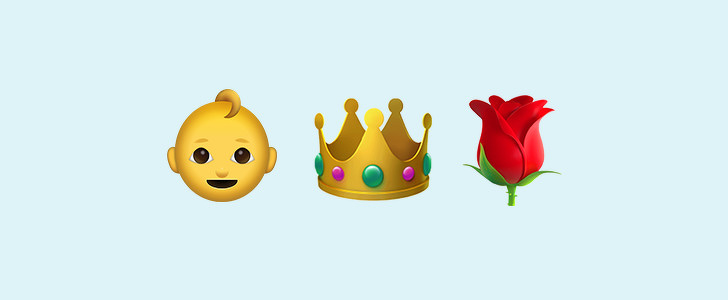 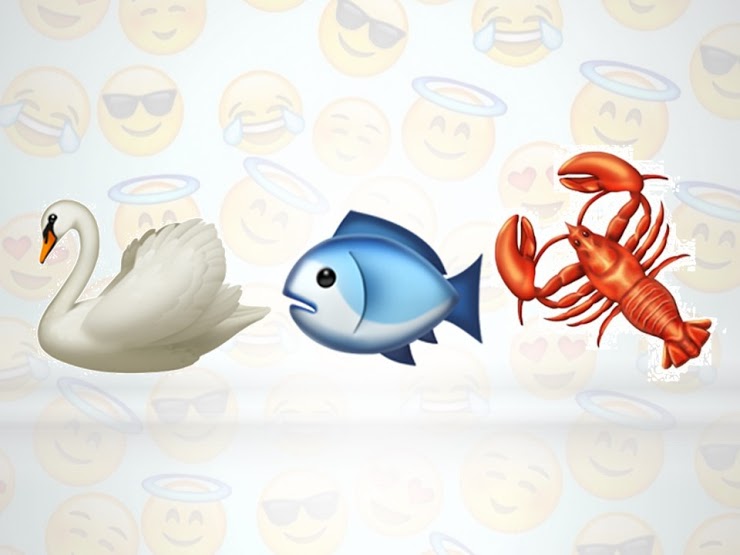 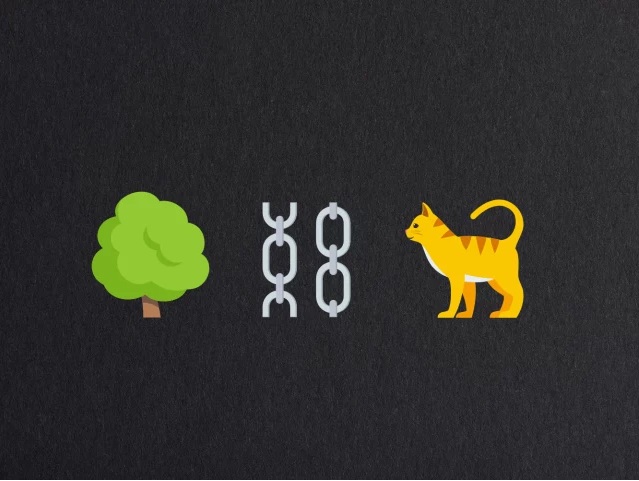 ВЕРНУТЬСЯ К ВЫБОРУ
БУРЕМЕТР - ?ВЕРИАЦИЯ - ? ГРАНДЕВУ - ?КЕРАМИДА - ?МЕЛКОСКОП - ?НИМФОЗОРИЯ - ?ТУГАМЕНТ - ?
ВЕРНУТЬСЯ К ВЫБОРУ
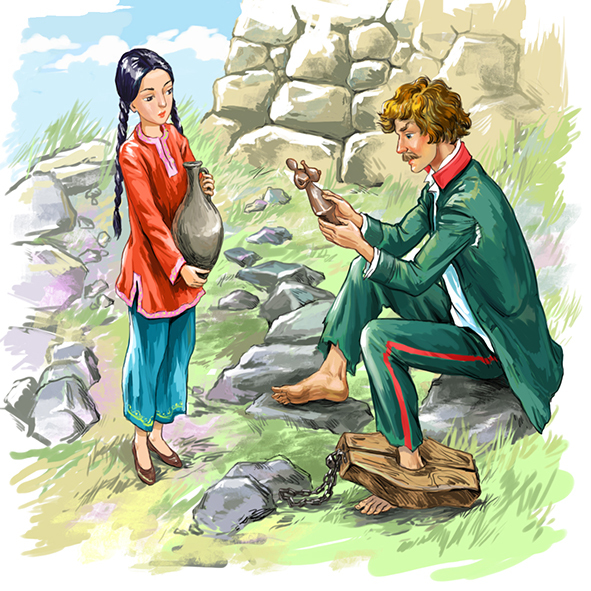 К какому произведению относится эта иллюстрация?
ВЕРНУТЬСЯ К ВЫБОРУ
Чем отличается литературный жанр «святочный рассказ»? Приведите пример, какое произведение будет написано в этом жанре, докажите.
ВЕРНУТЬСЯ К ВЫБОРУ
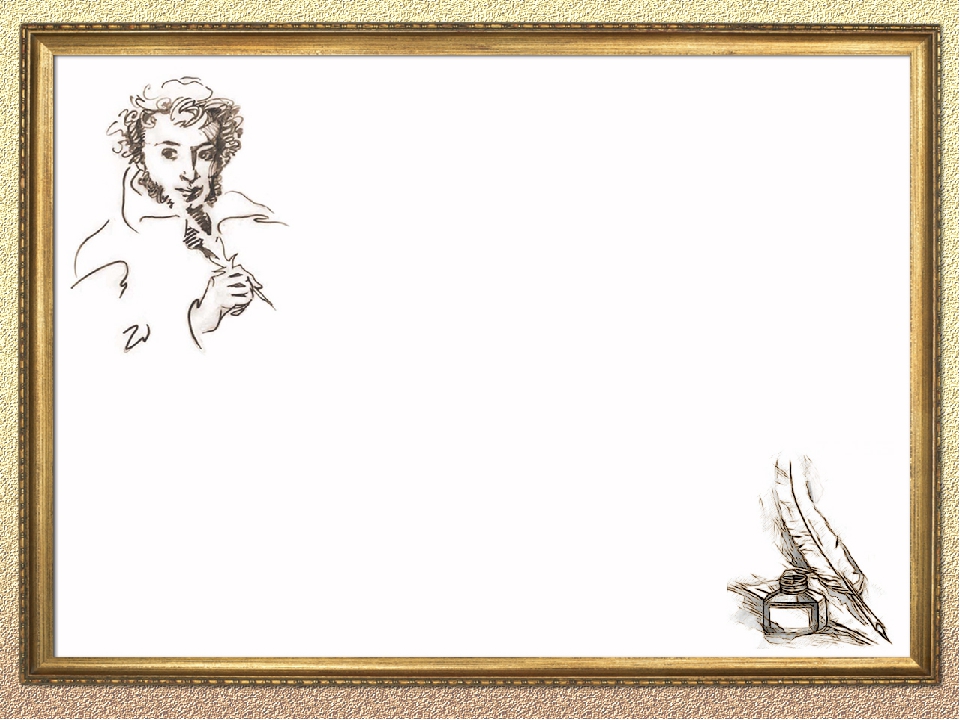 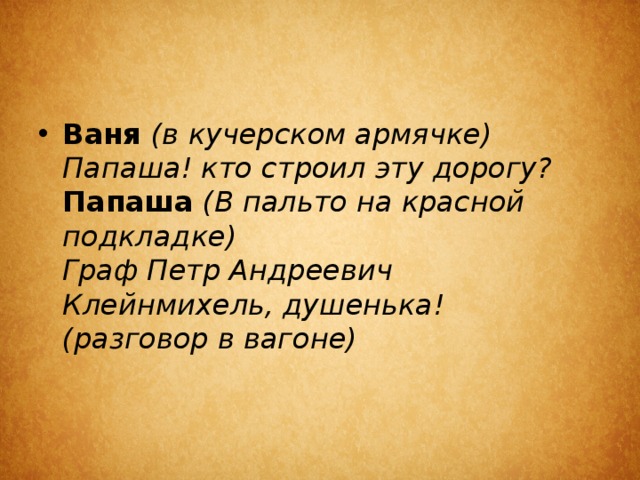 Откуда данный эпиграф? (что такое эпиграф?)Кто разговаривает, как вы определили?
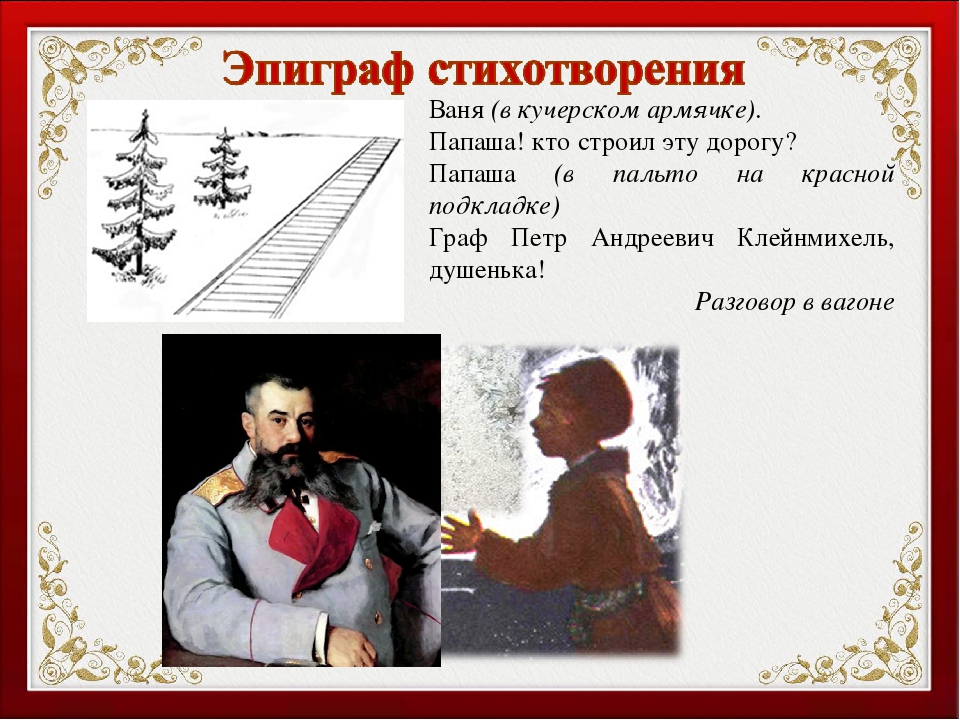 ВЕРНУТЬСЯ К ВЫБОРУ
ВЕРНУТЬСЯ К ВЫБОРУ
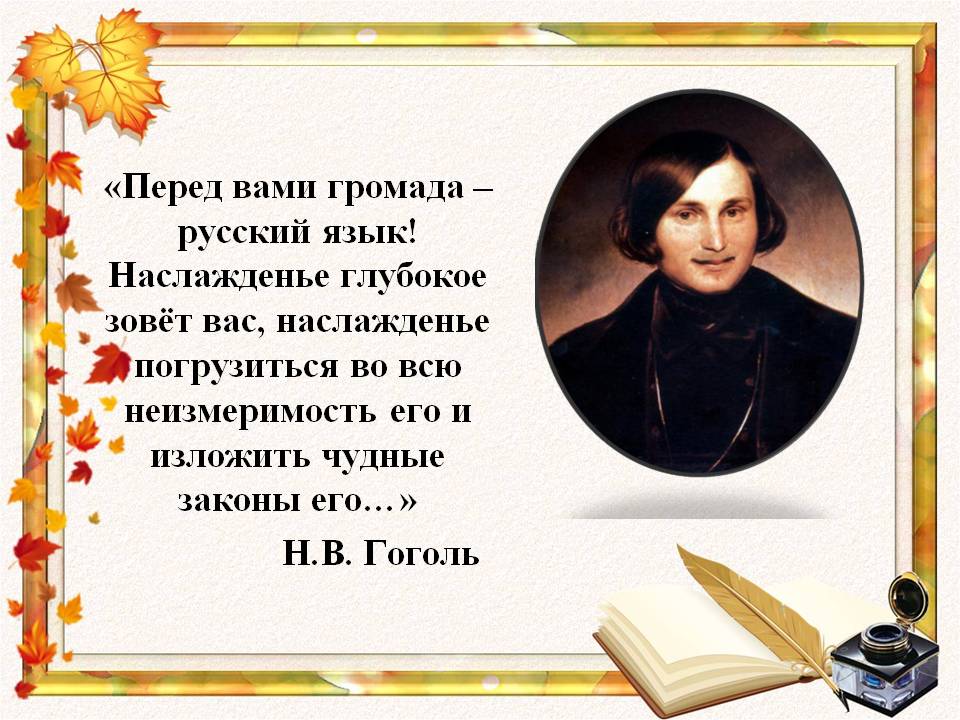 Команды, соберите части мозаики, что у вас есть.Что получилось?
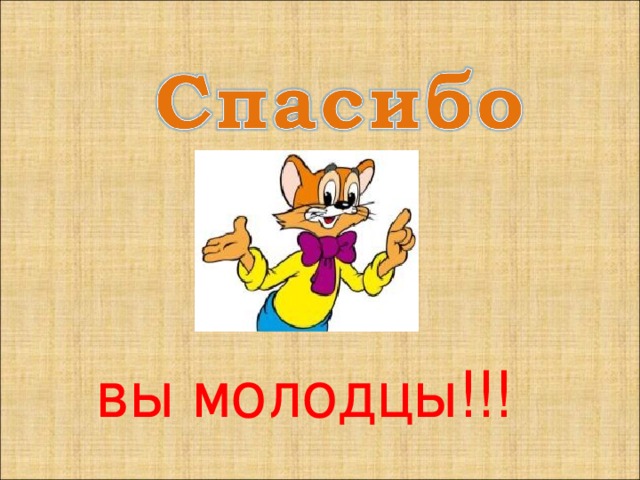